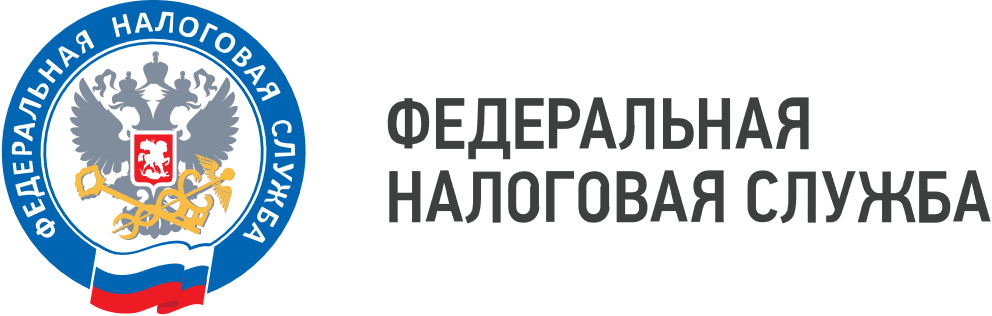 WWW.NALOG.GOV.RU
Полезно знать организациям и ИП, предоставляющим услуги
 по обучению, лечению и фитнесу
C 21.05.2021 упрощен порядок получения имущественных и инвестиционных налоговых вычетов по налогу на доходы физических лиц (НДФЛ). И с указанной даты появился третий способ предоставления вычетов – в упрощенном порядке. 
Упрощенным способом получения налоговых вычетов могут воспользоваться только налогоплательщики, являющиеся пользователями «Личного кабинета налогоплательщика физического лица».
    С 1 января 2025 года  в рамках упрощенного порядка предусмотрено предоставление социальных налоговых вычетов в части расходов, связанных  с медицинскими (кроме расходов по приобретению медикаментов) и образовательными услугами, добровольным медицинским страхованием, негосударственным пенсионным обеспечением, добровольным пенсионным страхованием и добровольным страхованием жизни, а также с физкультурно – оздоровительными услугами.
   Соответствующие изменения в части упрощения порядка предоставления гражданам социальных налоговых вычетов по НДФЛ внесены в НК РФ Федеральным законом от 31.07. 2023 № 389-ФЗ, которые вступили в силу  с 1 января 2024 года. Данным законом введены унифицированные документы, подтверждающие фактические расходы граждан на соответствующие медицинские, образовательные, физкультурно - оздоровительные и другие оказанные им услуги.
    Для предоставления налогового вычета в упрощенном порядке требуется наличие в налоговом органе  подтверждающих документов, которые должны быть представлены не налогоплательщиком, а непосредственно организацией или индивидуальным предпринимателем (ИП), оказавшими соответствующие услуги.
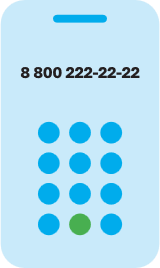 8 (800) 222-22-22
Бесплатный многоканальный телефон контакт-центра ФНС России
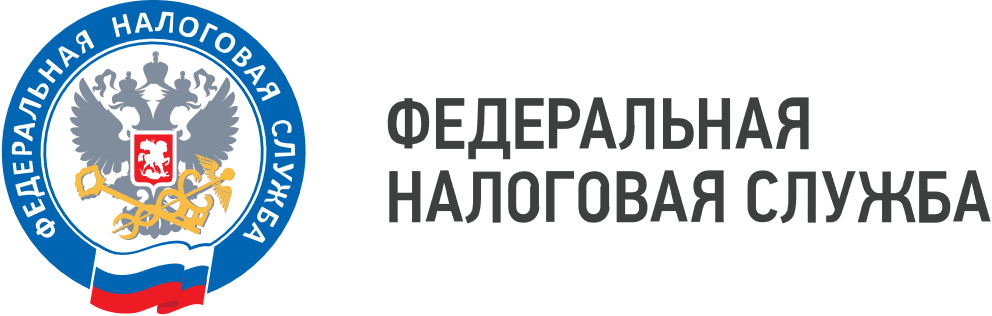 WWW.NALOG.GOV.RU
В связи с чем утверждены форматы и порядок представления справок в налоговый орган. Порядок информационного обмена между соответствующими организациями (индивидуальными предпринимателями) и налоговыми органами следующий:
    1. Сведения представляются в налоговый орган в электронной форме на основании заявления физического лица (его супруга/супруги) в произвольной форме, непосредственно оплатившего соответствующие услуги организацией или ИП, оказавшими такие услуги при наличии технической возможности;
    2. Сведения должны быть представлены в течение 30 календарных дней после дня подачи заявления налогоплательщика за запрашиваемый налоговый период (год) (как за текущий, так и по итогам налогового периода) в котором была оказана услуга и в котором осуществлялись соответствующие расходы; 
    Обязанность учреждения по уведомлению налогоплательщика о направлении в налоговый орган в отношении него справки об оплате образовательных услуг нормативно-правовыми актами РФ не установлена. Однако учреждение вправе проинформировать об этом налогоплательщика в добровольном порядке.
    3. Представление сведений в отношении одних и тех же понесенных расходов на оказанные услуги одновременно налогоплательщику и его супругу (супруге) не допускается;
    4. В случае обращения налогоплательщика к образовательной (физкультурно – спортивной) организации для представления в налоговый орган сведений об оплате предоставленных услуг, оказанных ему и его детям в возрасте до 24 лет, подопечным в возрасте до 18 лет, бывшим подопечным в возрасте до 24 лет, брату (сестре) в возрасте до 24 лет, супругу (супруге) для предоставления социального налогового вычета сведения представляются в налоговый орган по каждому физическому лицу, которому непосредственно оказаны соответствующие услуги;
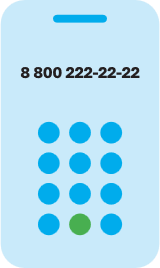 8 (800) 222-22-22
Бесплатный многоканальный телефон контакт-центра ФНС России
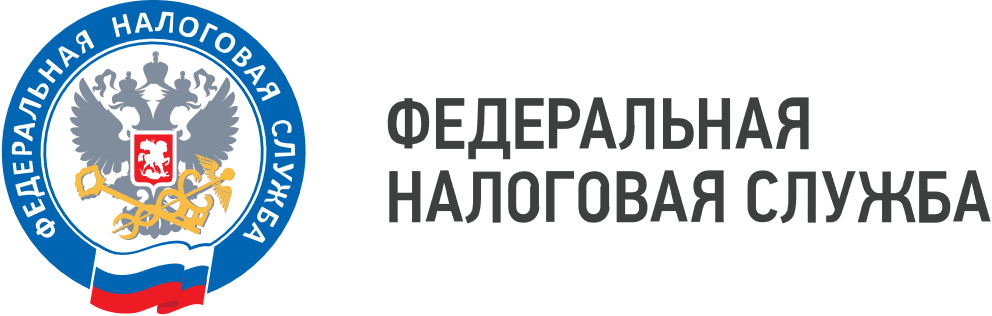 WWW.NALOG.GOV.RU
5. При представлении сведений в электронной форме, в том числе корректирующих, учитываются справки об оплате услуг для представления в налоговый орган, выданные организацией/ИП за налоговый период (год) в котором оказывалась услуга и в котором осуществлялись соответствующие расходы налогоплательщику на бумажном носителе;
6. Сведения представляются в налоговый орган по месту нахождения организации (месту нахождения обособленного подразделения организации, месту нахождения отделения иностранной организации) или по месту жительства индивидуального предпринимателя;
7. Представление организациями/ИП – поставщиками услуг в налоговый орган сведений осуществляется в электронной форме по телекоммуникационным каналам связи с применением усиленной квалифицированной электронной подписи;
8. Справка на бумажном носителе заполняется в двух экземплярах. Один экземпляр выдается налогоплательщику, обратившемуся за выдачей справки, второй экземпляр остается в организации/ИП, оказавшими услуги и выдавшими такую справку. Двусторонняя печать справки на бумажном носителе не допускается.
9. По желанию получателя услуг, а также в случае отсутствия  технической возможности  у соответствующих организаций (индивидуальных предпринимателей) по передаче сведений в электронном виде в налоговый орган, сведения о фактических затратах по оплате (уплате) соответствующих услуг (взносов) представляются по запросу физического лица на бумажном носителе.
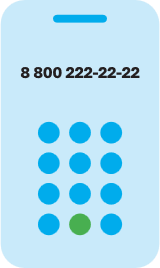 8 (800) 222-22-22
Бесплатный многоканальный телефон контакт-центра ФНС России
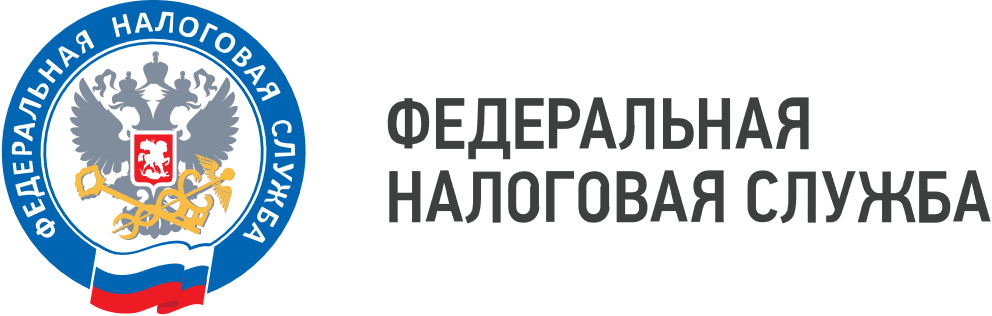 WWW.NALOG.GOV.RU
Сведения в отношении расходов, понесенных в 2024 году,  могут быть использованы  уже в текущем  году для подтверждения права налогоплательщиков на соответствующие социальные налоговые вычеты у работодателя,  а с 1 января 2025 года – в рамках упрощенного порядка предоставления социальных налоговых вычетов, а также при подаче налоговой декларации по форме  3-НДФЛ за 2024 год.
    При этом в отношении доходов, понесенных получателем услуг до 2024 года,  унифицированные  формы сведений не применяются и требуется представление налогоплательщиками комплекта подтверждающих документов.
    Представленные в налоговый орган организацией (ИП) в электронном виде сведения о фактических расходах налогоплательщика на оказанные услуги размещается в личном кабинете налогоплательщика в течение 20 рабочих дней, следующих за днем представления сведений в налоговый орган.
    Подробнее о получении социальных налоговых вычетов в упрощенном порядке можно ознакомиться на промо-странице «Упрощенный порядок получения вычетов по НДФЛ» (http:www.nalog.gov.ru77/ndfl_easy/).
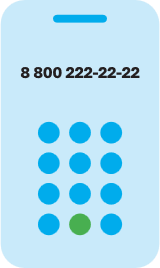 8 (800) 222-22-22
Бесплатный многоканальный телефон контакт-центра ФНС России